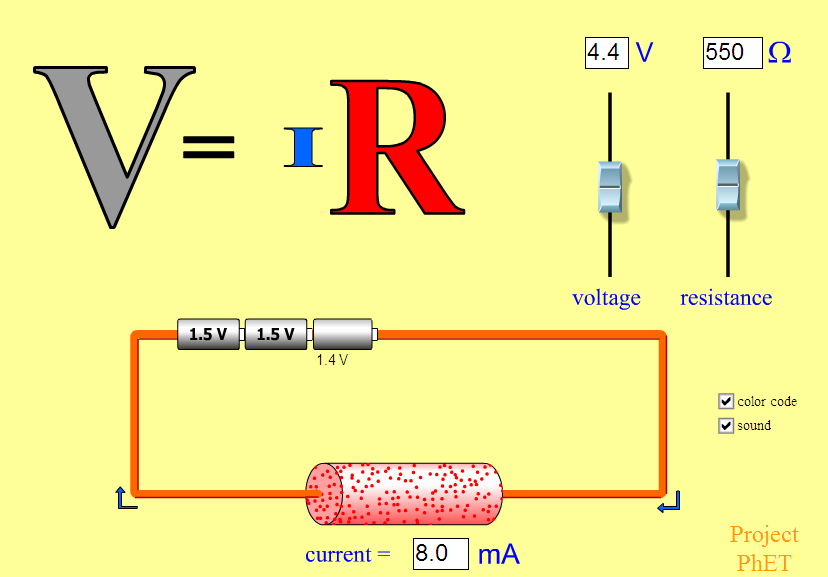 Ohm’s Law
Is it really a law ?
“Ohm’s Law”
It works for resistors:
V
V
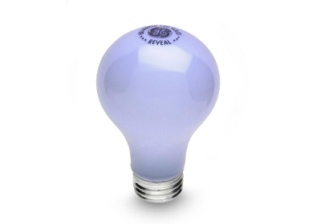 ( I  V )
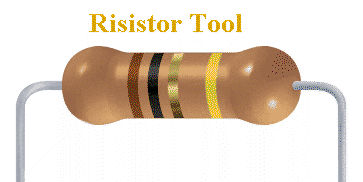 I
I
V = I R
( I  V )
(temperature of the resistor remains constant)
Non-Ohmic Resistor
Does it works for Light bulbs?:
The resistance of a filament lamp increases as the temperature of its filament increases due to increased current (more electrons collisions in a confined space…)
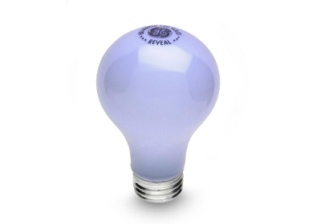 The basic idea behind regular light bulbs is simple. Electricity runs through the filament. The filament resists the electricity, and this resistance turns electrical energy into heat . The heat is enough to make the filament white hot, and the "white" part is light . The filament glows because of the heat. The problem is that heat wastes a lot of electricity. Heat is not light, and the purpose of the light bulb is light, so all of the energy spent creating heat is a waste.
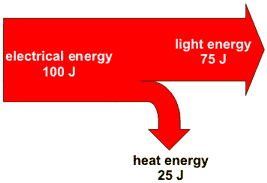 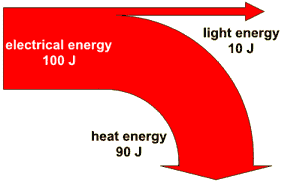 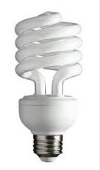 Ohms law Practical
Aim: investigate the relationship between current and voltage (Ohms law)for a length of resistance wire & a light bulb.
Prove that a resistance wire & a light bulb are non-Ohmic conductors
Apparatus / Circuit diagram:

Method:  bullet points, mention

Data:  in a table

Graph: V vs I – 
 (use a spreadsheet!)
show wet & dry data on one graph
 show light bulb data on a separate graph
First data run: have the resistance wire in water to dissipate heat & keep current flow below 3 amps.

Second data run, have wire in air and quickly record data values for current values above 2 amps (do not melt the container).  

Third test: test a light bulb
Conclusion: what does your graph show / prove. Could the resistance wire be a non- Ohmic conductor?
Expectations: fully write - up report (2 pages with graph)
Tom was out camping one weekend. He had taken some spare 1.5 volt cells with him. The diagram shows the circuit diagram for Tom’s torch.
How many joules of energy does the cell supply to each coulomb of charge that flows out of the cell?
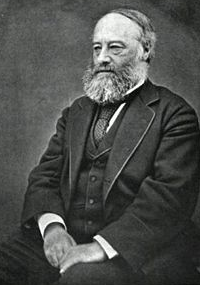 Energy (J) = quantity of charge (C) x Volts (V)
E = qV   E = 1 x 1.5   E = 1.5 J
or by definition
One volt is one joule of energy lost or gained by one coulomb of charge
so 1.5 volts is 1.5 J of energy lost or gained by one coulomb of charge
A
A
When the cell is switched on, the resistance of the lamp is 5.00 Ω.
Calculate the current flowing through the lamp
James Prescott Joule
1818 - 1889
Tom was out camping one weekend. He had taken some spare 1.5 volt cells with him. The diagram shows the circuit diagram for Tom’s torch.
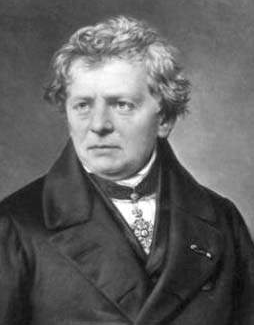 The resistance of the lamp is 5 Ω.
	State the meaning of the term resistance in terms of electron flow.
There are three answers to this question.  
Each one is achieved, only one answer is required
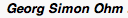 (1789 – 1854)
Resistance is the slowing down of electrons as they flow through a conductor when the conductor is in a closed circuit and connected to a supply of electrical energy.
Resistance is a measure of how much a component like a lamp opposes the flow of electrons passing through itself.